Життя, мов спалах …
Роботу виконала: Шидловська Іванна
учениця 10-го класу
Кам’янець-Подільської загальноосвітьої школи
І-ІІІ ступенів №7 Хмельницької області
Науковий керівник: Гудима Наталія Миколаївна
вчитель історії
Кам’янець-Подільської загальноосвітьої школи
І-ІІІ ступенів №7 Хмельницької області
Кам’янець-Подільський − 2017
Мета роботи:
проаналізувати діяльність та творчість Героя;
дослідити книги, переглянути фільми, прослухати вірші, присвячені Ніку Своєрідному;
ознайомитися із заслугами героя;
зробити висновок щодо внеску Миколи Гордійчука в наше життя та історію міста.
Життєпис Миколи Гордійчука
Народився в родині військових. Коли Миколі виповнився рік, батьки отримали квартиру в м. Кам'янці-Подільському Хмельницької області і переїхали туди.
Навчався у Кам'янець-Подільській ЗОШ № 7. Закінчив Кам'янець-Подільський національний університет імені Івана Огієнка, за спеціальністю – психолог.
Член НСОУ «Пласт» з 1993 року, старший пластун. 2009 року був інструктором військово-патріотичного табору «Легіон-12».
Під час Євромайдану Микола Гордійчук був у 15-й сотні Самооборони майдану «Вільні люди».
Захоплювався військовою справою. Планував стати офіцером.
У зону АТО відправився добровольцем та з квітня 2015 року служив у батальйоні спеціального призначення «Гарпун», позивний «Гризун».
Отримав численні осколкові поранення кінцівок і тулуба поблизу блокпосту «Шахта», між містами Авдіївка та Ясинувата (Донецька область), внаслідок чого помер під час транспортування до військового шпиталю Красноармійська.
Творчість
Микола був неймовірно цікавою та творчою людиною. Учасник команди КВК «Наш Формат». Ведучий молодіжної програми «Шоу Кадрів». Відомий шоумен у Кам'янці-Подільському. Засновник та соліст групи «Своєрідне», а потім групи «The DenDi». Відомий також як Nik Своєрідний. Слухаючи його пісні та згадуючи його виступи, підростаюче покоління вчиться розуміти, що таке патріотизм та щира любов до України.
Книги, в яких згадується світле ім’я Миколи
1. “Життя мов спалах”, до книги занесені імена загиблих захисників України, жителів Кам’янця-Подільського, випускників шкіл міста.  
2. “Це твоя і моя війна”, автор Юлія Кошель (дівчина героя).
Стаття написана мною після проведення концерту пам`яті у нашій школі та РЦКМ ”Розмай”
” 14 жовтня у РЦКМ"Розмай", відбувся концерт пам`яті світлої людини, Миколи Гордійчука, випускника нашої школи, більше знайомого нам як Nik Своєрідний.
Організовував та проводив концерт найблищий друг і колега Миколи, Володимир Черняк, також  активну участь в організації концерту приймав Андрій Гончаров, учасник гурту "The DenDi". У цьому концерті участь приймали напевне найкращі гурти нашого міста, всі вони знали Колю, як щиру та добру людину. У їхньому виконанні звучали найкращі його пісні, які він виконував, будучи солістом гурту "Своєрідне" та гурту "The DenDi". Напочатку концерту був показаний документальний фільм про життя та творчість Гордічука Миколи ".Своєрідний."
На концерті були присутні друзі, знайомі, вчителі, викладачі, рідні та близькі, зал був переповнений людьми. В пам`ять про Своєрідного звучали присвячені йому вірші та пісні. "Пластуни" виконали знайдений заповіт Миколи Гордійчука та заспівали "Пластовий обіт".
 Усім, хто приймав участь та допомагав організовувати концерт, а це немале число людей, брат загиблого героя, Максим подарував футболки з зображенням Колі, на пам`ять. Цей концерт викликав массу емоцій, ми згадали нашого героя, вшанували його пам`ять.
 Такі заходи показують нам, що ми не повинні забувати героїв, які згубили своє життя заради нашого.”
Виховна година у ЗОШ№7, де я була ведучою, та активно допомагала в його організації. Атмосфера концерту та ті емоції залишаться в серцях наших учнів назавжди.
Концерт пам`яті у РЦКМ “Розмай”
Вручення коштів, зібраних благодійною акцією в нашій школі
Заслуги
Орден «За мужність» III ступеня (15 вересня 2015, посмертно) – за мужність, самовідданість і високий професіоналізм, виявлені у захисті державного суверенітету та територіальної цілісності України, вірність військовій присязі.
Відзнака Кам'янець-Подільського міського голови «За заслуги перед міською громадою» (посмертно).
Найвища пластова відзнака – Залізний Пластовий Хрест (посмертно).
В кінці травня 2016-го у ЗОШ №7 встановлено меморіальну дошку пам'яті.
В честь Миколи Гордійчука перейменована колишня вулиця Жукова у м.Кам'янці-Подільському.
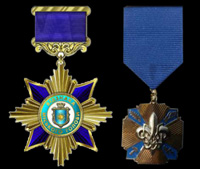 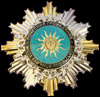 Ім’я героя викарбуване на меморіальній дошці, що встановлена на фасаді ЗОШ№7
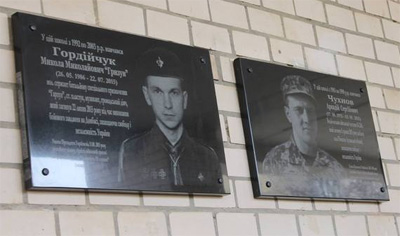 Висновок дослідження
Микола Гордійчук був героєм України, активним громадським діячем, музикантом, співаком, учасником команди КВК “Наш формат”, та й просто щирою людиною, котра кожною клітиною свого тіла захищала наш дім для нас та наших майбутніх поколінь.

Життєвий шлях Миколи Гордійчука та 
його вчинки вплинули на нас 
і на не одне покоління українців!
До всього вище сказаного хотілось би додати свій вірш, що присвячений Йому, Герою України
Вже другий рік в моєму домі йде війна....
Вже другий рік ми всі ховаємо героїв,
Героєм був і Своєрідний, Коля наш...
Він був і є одним із нас...
І завжди буде ним – і це незмінно...
Він йшов, як ми, по цих стежинках 
в рідну школу,
Він, як і ми, безперестанку грав футбол.
Та щоб і наші з вами діти 
так могли зростати,
він, одягнувши форму й взявши автомата,
пішов, щоб захистити рідний край...
Коля, ми обіцяєм не забути й завжди пам`ятати, ми обіцяєм берегти наш рідний 
і коханий край,
Ми обіцяєм, Своєрідний,
ти на небі не раз скажеш:
"Я так пишаюсь тим, що народився 
саме тут!"
Так хочеться, щоб ти нам 
ще хоч раз-разочок посміхнувся,
й здається, розтопилося б 
на світі усе зло...
Та обіцяємо власноруч зруйнувати пекло,
щоб Україна знову ожила!
Не плачте, бо герої не вмирають,
вони завжди живуть в наших серцях!